Introduction to Stablecoins 
What & why around the crypto most price –steady asset
Yasen Yankov
#whoami
Product & Technical Lead @ Paysafe Group, Cryptocurrency products
Ex - CTO @ Loanbase - the largest bitcoin p2p lending marketplace
Passionate about Financial Technologies & Blockchain (Crypto)
The holy grail of cryptocurrencies
Bitcoin (XBT or BTC) & Ethereum (ETH)
Store of Value; 
Medium of Exchange; 
Unit of Account
How much of the above is true for crypto?
Profits on Bitcoin
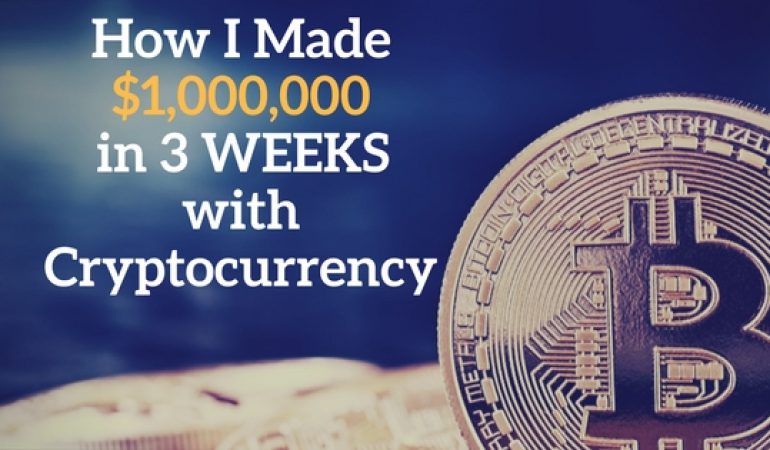 Reality
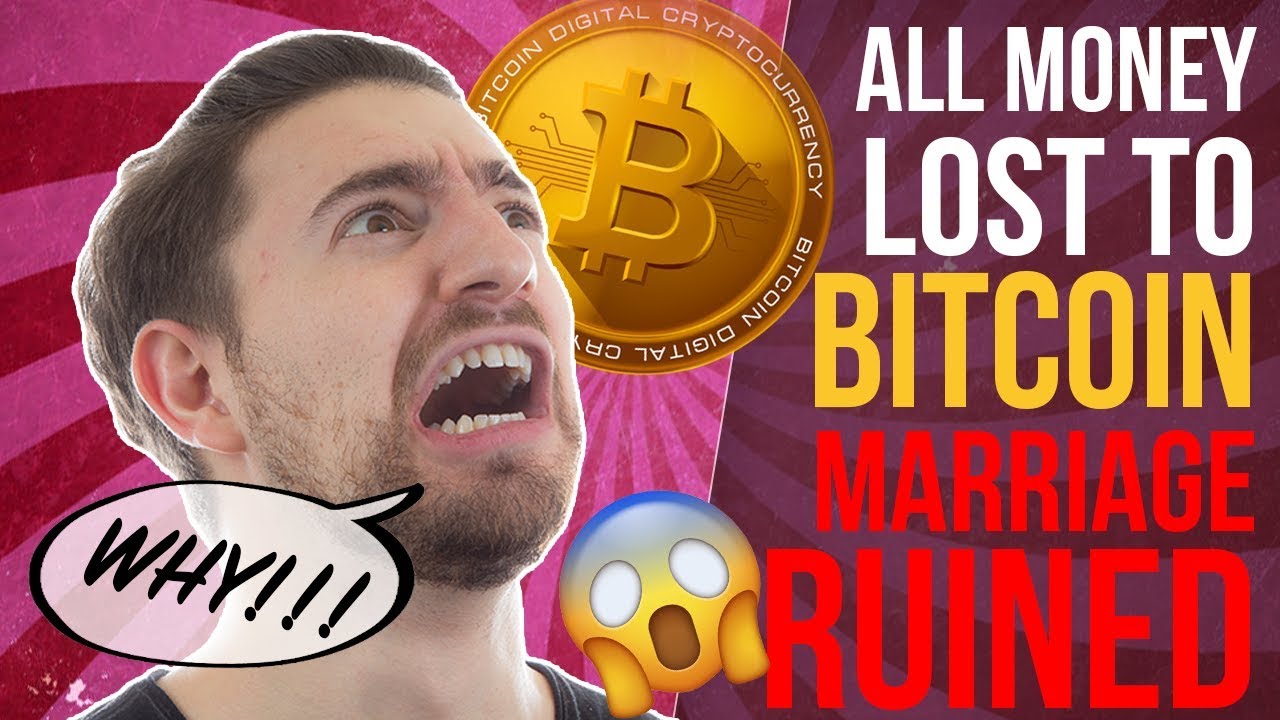 What is a stablecoin
Cryptocurrency token (unit of account) in it’s heart
Pegs to a stable currency (most of the stablecoins peg to the US dollar)
Some stablecoins pegs to other major currencies or consumer price index (CPI)
Currency Pegs
Markets decide what the price of an asset should be
Stablecoins are currency pegs
Currency Pegs are hard to maintain!
Mexican peso crisis in 1994
Ruble crisis in 1998
The Black Wednesday ( George Soros broke Bank of England)
How much volatility can this peg withstand? (downward selling pressure)
How expensive is to maintain the peg? 
How easy is it to analyze the band of behavior from which it can recover?
How transparently can traders observe the true market conditions?
Types of stablecoins
Fiat-collateralized
Crypto-collateralized
Non-collateralized
Fiat-Collateralized
Cryptocurrency, which is literally IOU, redeemable for $1
DIY in three easy steps:
You deposit money in a bank account;
You issue stablecoins (crypto tokens) against those dollars;
When somebody wants to exit, you burn the tokens and issue the USD to their bank account.
Pros:
100% price - stable
Simplest
Less vulnerable to hacks (no collateral is held on the blockchain)
Cons:
Centralized — need a trusted custodian to store the fiat (otherwise vulnerable to brick and mortar theft)
	Expensive and slow liquidation into fiat
	Highly regulated
	Need regular audits to ensure transparency
Examples
Tether (USDT) 
TrueUSD
USDCoin (USDC)
Crypto-collateralized
No fiat required, tied to a cryptocurrency
Over-collateralize the stablecoin so it can absorb price fluctuations in the collateral.
We deposit 200$ worth of ether
We issue 100 $1 stablecoins
The stablecoins are now 200% collateralized.
Pros
More decentralized
	Can liquidate quickly and cheaply into underlying crypto collateral (just a blockchain transaction)
	Very transparent — easy for everyone to inspect the collateralization ratio of the stablecoin
	Can be used to create leverage
Cons
Can be auto-liquidated during a price crash into underlying collateral
	Less price stable than fiat
	Tied to the health of a particular cryptocurrency (or basket of cryptocurrencies)
	Inefficient use of capital
	Most complexity
Examples
BitUSD - https://bitshares.org/technology/price-stable-cryptocurrencies/
MakerDao DAI - https://dai.makerdao.com/
Non - collateralized
Non - completely novel idea - Seignorage Shares
What if you model a smart contract as a central bank? The smart contract’s monetary policy would have only one mandate: issue a currency that will trade at $1.
 you’re issuing the currency, so you get to control the monetary supply.
The most dangerous part of this system is that it’s difficult to analyze
These systems also need significant bootstrapping of liquidity early on until they can achieve healthy equilibrium
Pros
No collateral required
	Most decentralized and independent (not tied to any other cryptocurrency or to fiat)
Cons
Requires continual growth
	Most vulnerable to crypto decline or crash, and cannot be liquidated in a crash
	Difficult to analyze safety bounds or health
	Some complexity
Examples
Basecoin  - http://www.getbasecoin.com/
A stable cryptocurrency with an algorithmic central bank
The ideal stablecoin
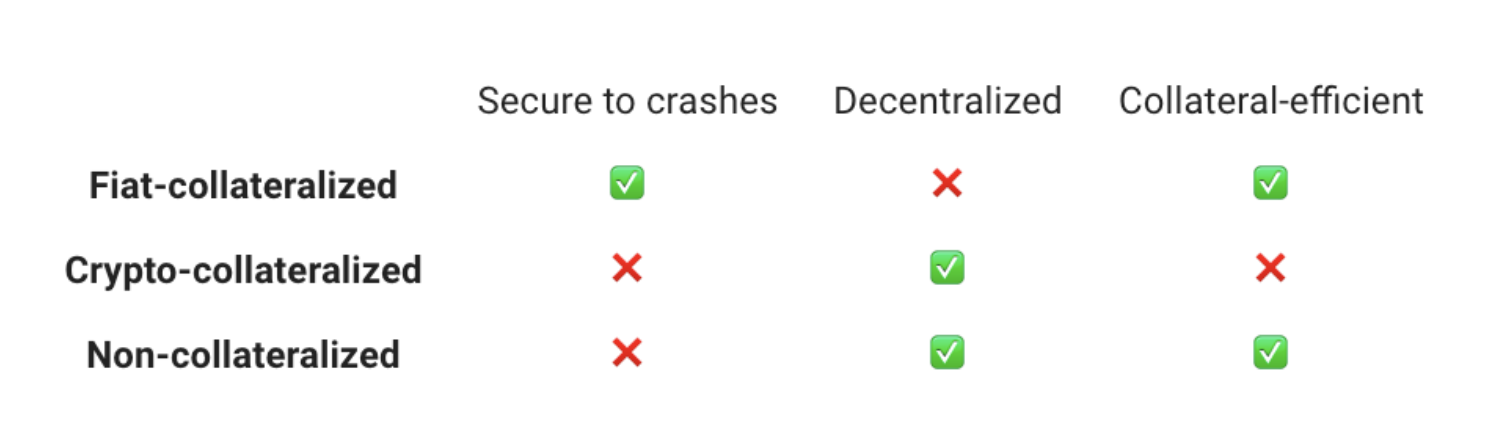 Thank you!
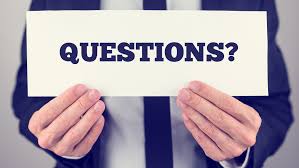